Crater Lake
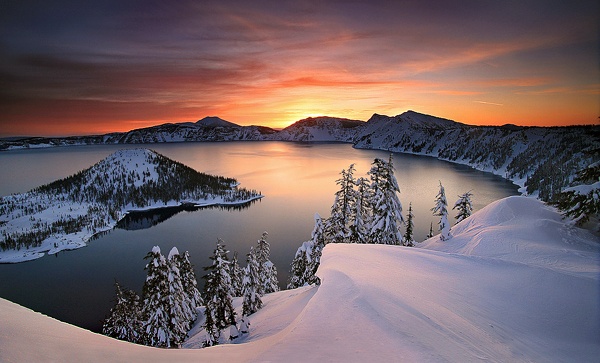 [Speaker Notes: Although much lower in elevation than Mt. Rainier, Crater Lake is perhaps the most beautiful of the Cascadian volcanoes.]
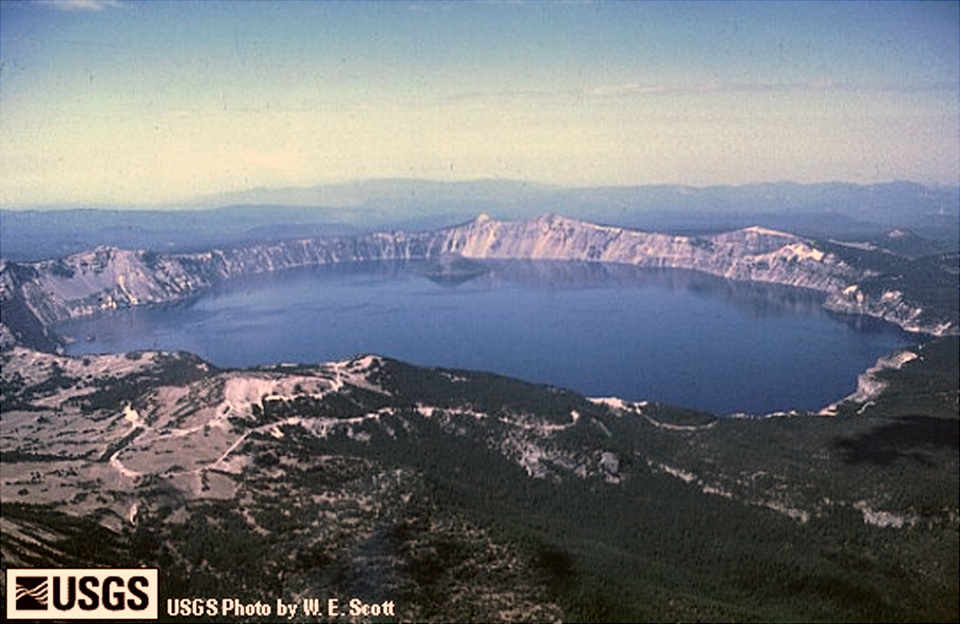 [Speaker Notes: This magnificent lake is misnamed, however, because it fills a caldera - not a crater. Calderas are formed by volcanoes either blowing their tops clean off, or more commonly, and as is the case here, by collapsing into their own magma chambers after unusually large eruptions.]
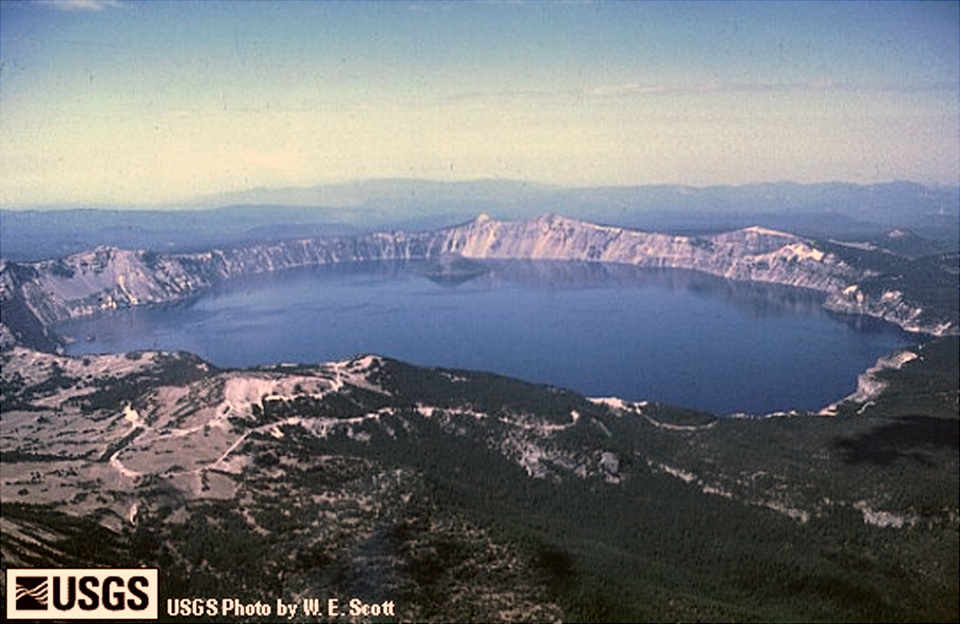 Deepest point = 1,949’
[Speaker Notes: The collapse formed a tremendous depression which later filled with rain water to become one of the deepest lakes in the world. In fact Crater Lake has the greatest average depth of any lake in the world whose basin lies entirely above sea level. Much more important than this interesting bit of trivia, is that the volcano’s collapse exposed in the caldera’s rim, an exceptionally complete record of the growth and demise of a major composite volcano.]
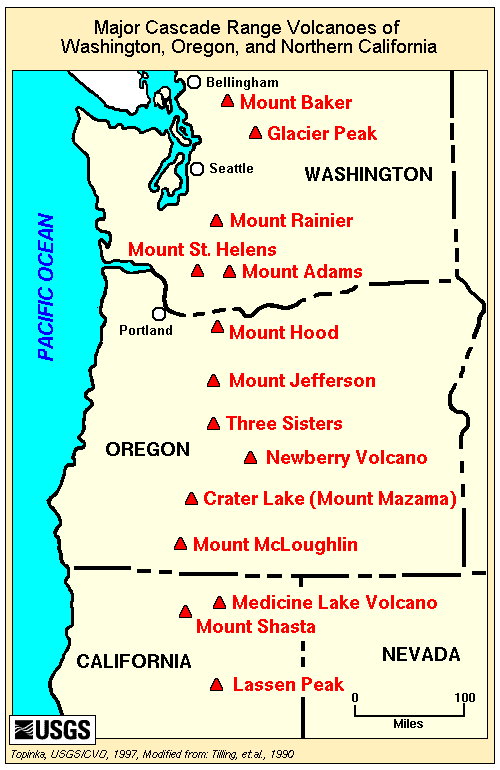 [Speaker Notes: The original volcano that collapsed to form Crater Lake is named Mount Mazama…]
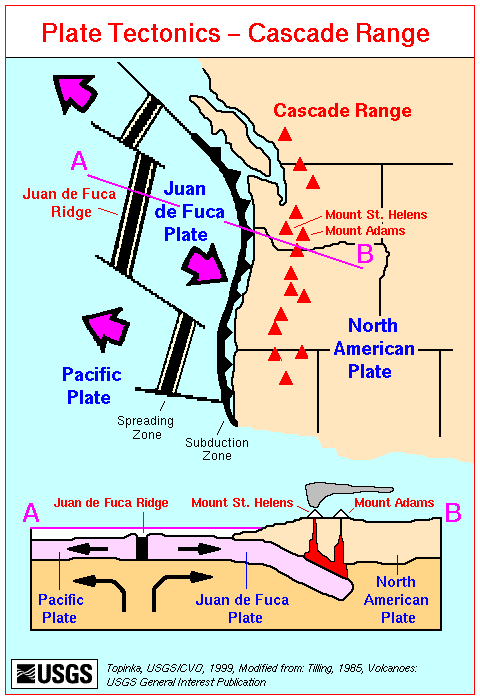 [Speaker Notes: … and like all Cascadian volcanoes, Mount Mazama formed from magma generated by the subduction of the Juan de Fuca Plate under the North American Plate.]
Crater Lake History
Built on older shield volcano
 Growth of Mt. Mazama composite volcano
 Glacial erosion (concurrent with volcanism)
 Explosion craters fill with domes
 Massive eruption of Mt. Mazama and subsequent caldera formation
 Resurgent volcanism in caldera
[Speaker Notes: However the history of the Crater Lake volcano began differently than other Cascadian volcanoes. Mt. Mazama was formed on top of an older shield volcano.]
Shield Volcano
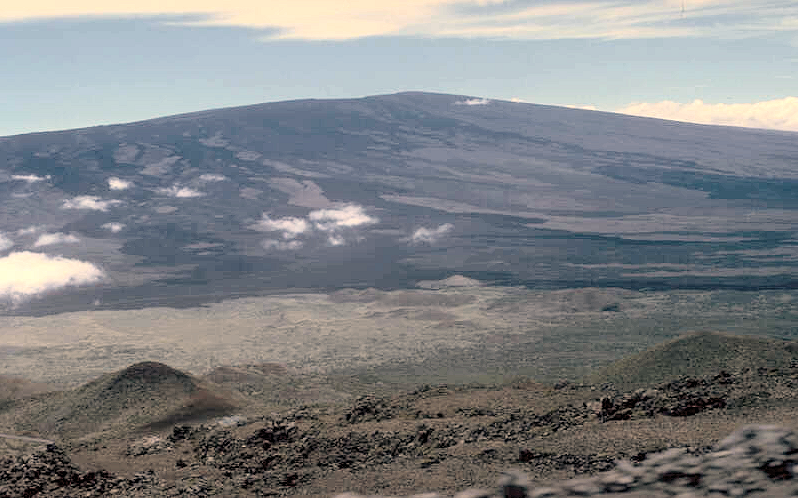 [Speaker Notes: Shield volcanoes are built almost entirely of basaltic lava flows. The highly fluid basaltic lava gives shield volcanoes much gentler slopes than the composite volcanoes which are typical of volcanic arcs.]
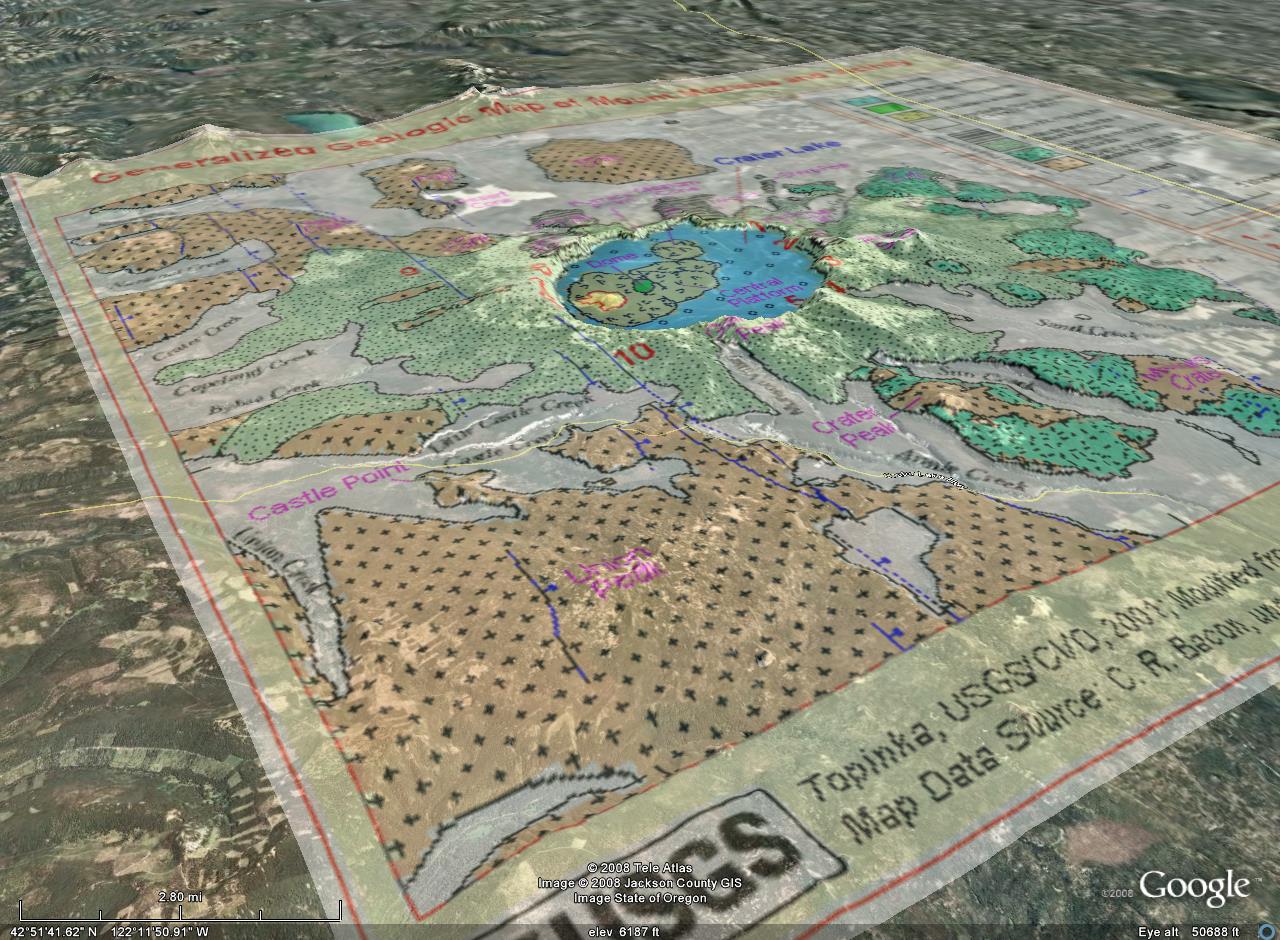 Basaltic andesite flows
[Speaker Notes: Remnants of the old shield volcano outcrop in many areas around Crater Lake as basaltic andesite flows. But why did a shield volcano form in a volcanic arc, which is a tectonic setting that generally builds composite volcanoes?]
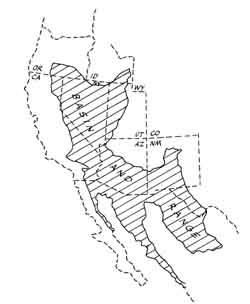 [Speaker Notes: You probably thought you had seen the last of this diagram.]
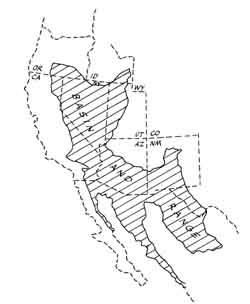 Crater Lake
[Speaker Notes: But notice that Crater Lake sits on the northwestern edge of the Basin and Range!]
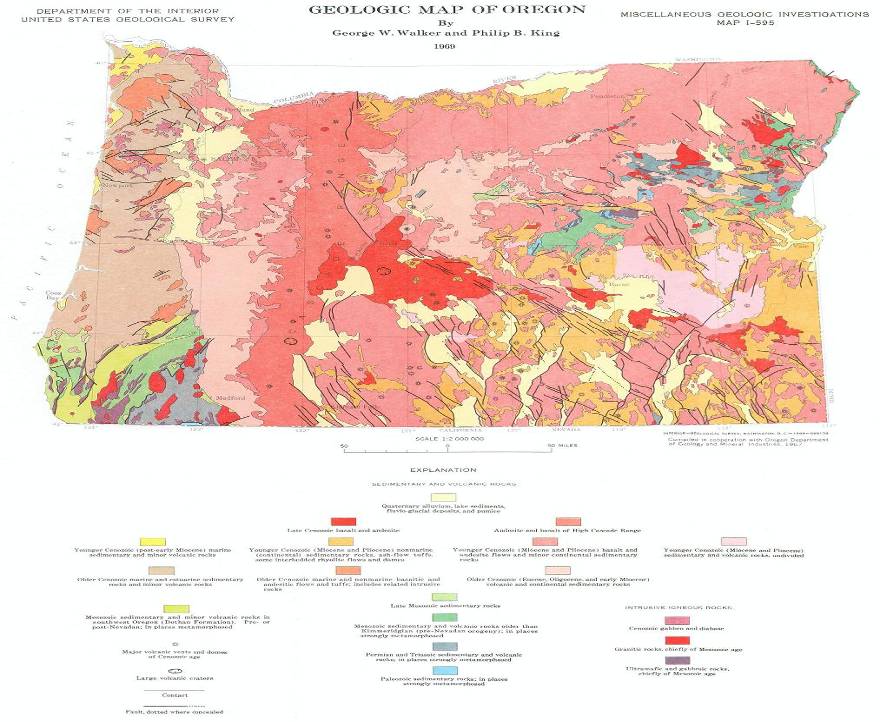 Basin and Range Structure
Crater Lake
[Speaker Notes: You can see the Basin and Range structure in this geologic map and Oregon. Of course you remember what kind of volcanism is common in the Basin and Range right?]
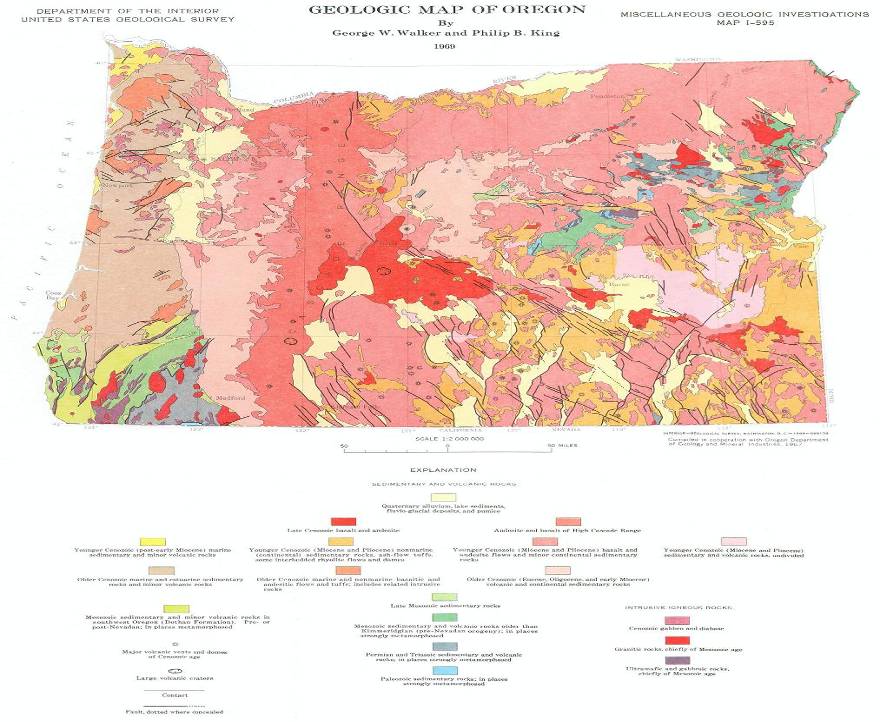 Crater Lake
Bimodal volcanism
[Speaker Notes: That’s right – bimodal volcanism, and the original magma produced by the decompression melting which takes place beneath this area of stretching and thinning, is basalt. Basaltic magma is hot enough to partially melt continental crust. It can also differentiate into intermediate and felsic magma. Either process could explain the general trend seen in the area towards more silica rich volcanism through time.]
Crater Lake History
Built on older shield volcano
 Growth of Mt. Mazama composite volcano
 Glacial erosion (concurrent with volcanism)
 Explosion craters fill with domes
 Massive eruption of Mt. Mazama and subsequent caldera formation
 Resurgent volcanism in caldera
[Speaker Notes: Intermediate composition magma began to erupt in the area about 420,000 years ago forming a complex of composite volcanoes …]
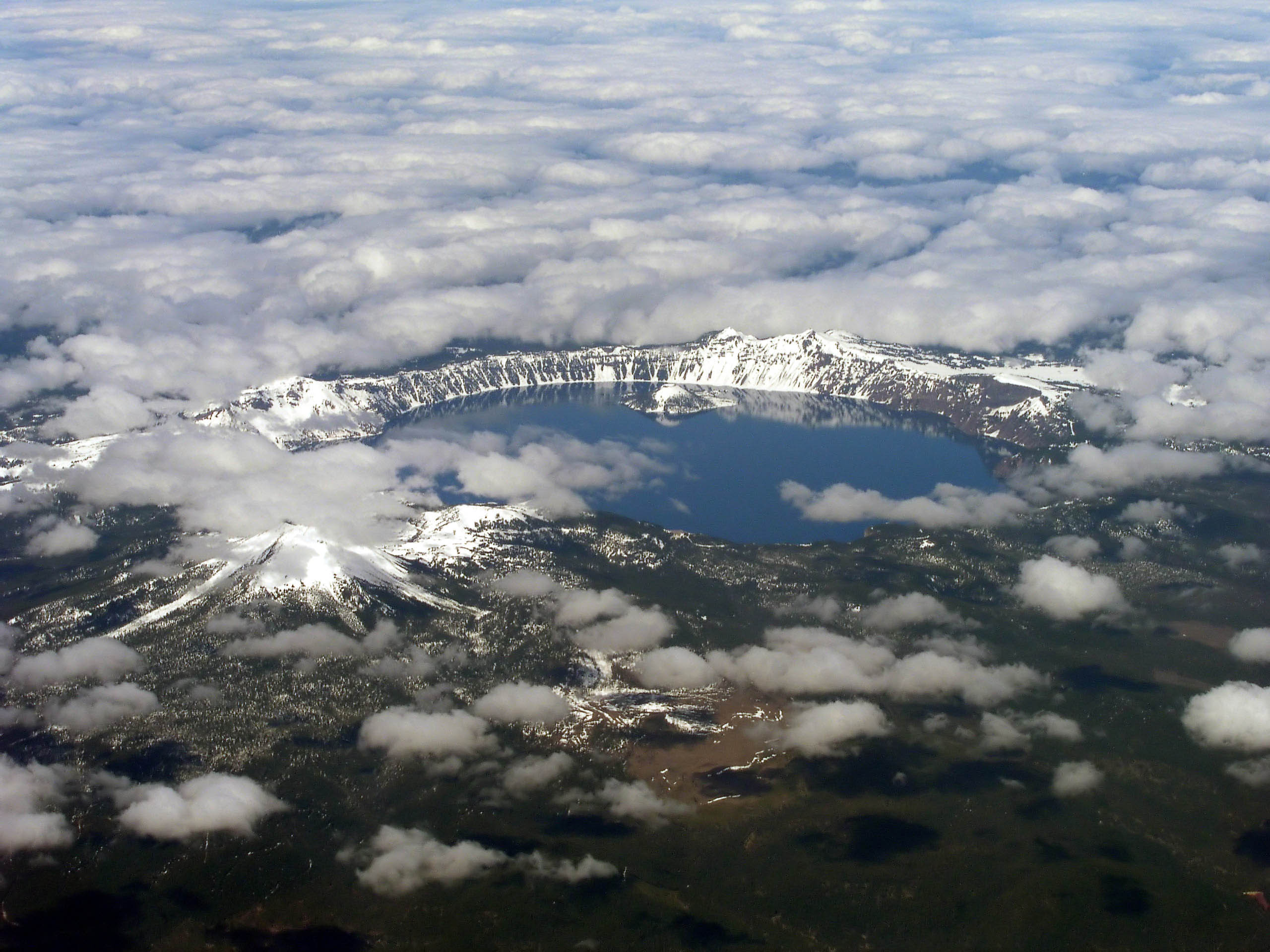 Garfield Peak
Applegate Peak
Mount Scott
[Speaker Notes: … starting at Mount Scott, and working westward towards Applegate and Garfield Peaks. These peaks are but a few of the many smaller composite volcanoes which collectively formed the massive Mount Mazama.]
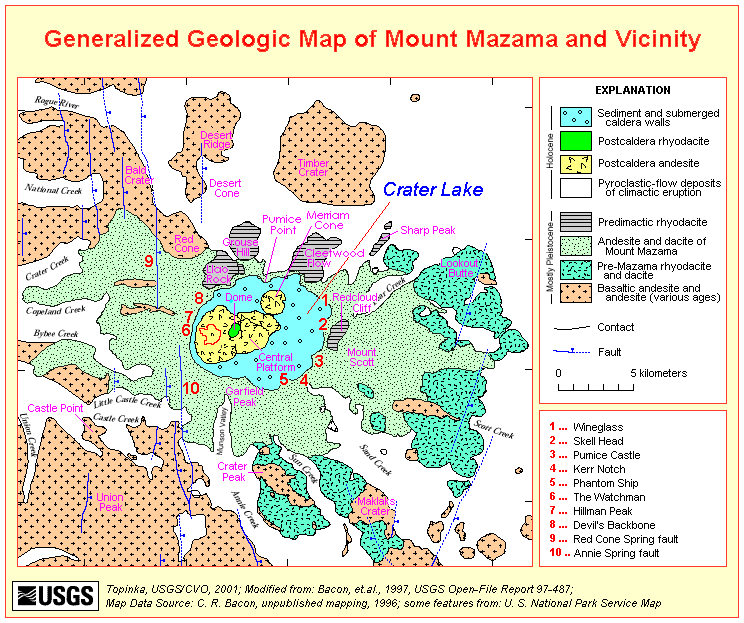 Andesite and Dacite
[Speaker Notes: The bulk of Mount Mazama was made up andesite and dacite flows erupted from multiple vents.]
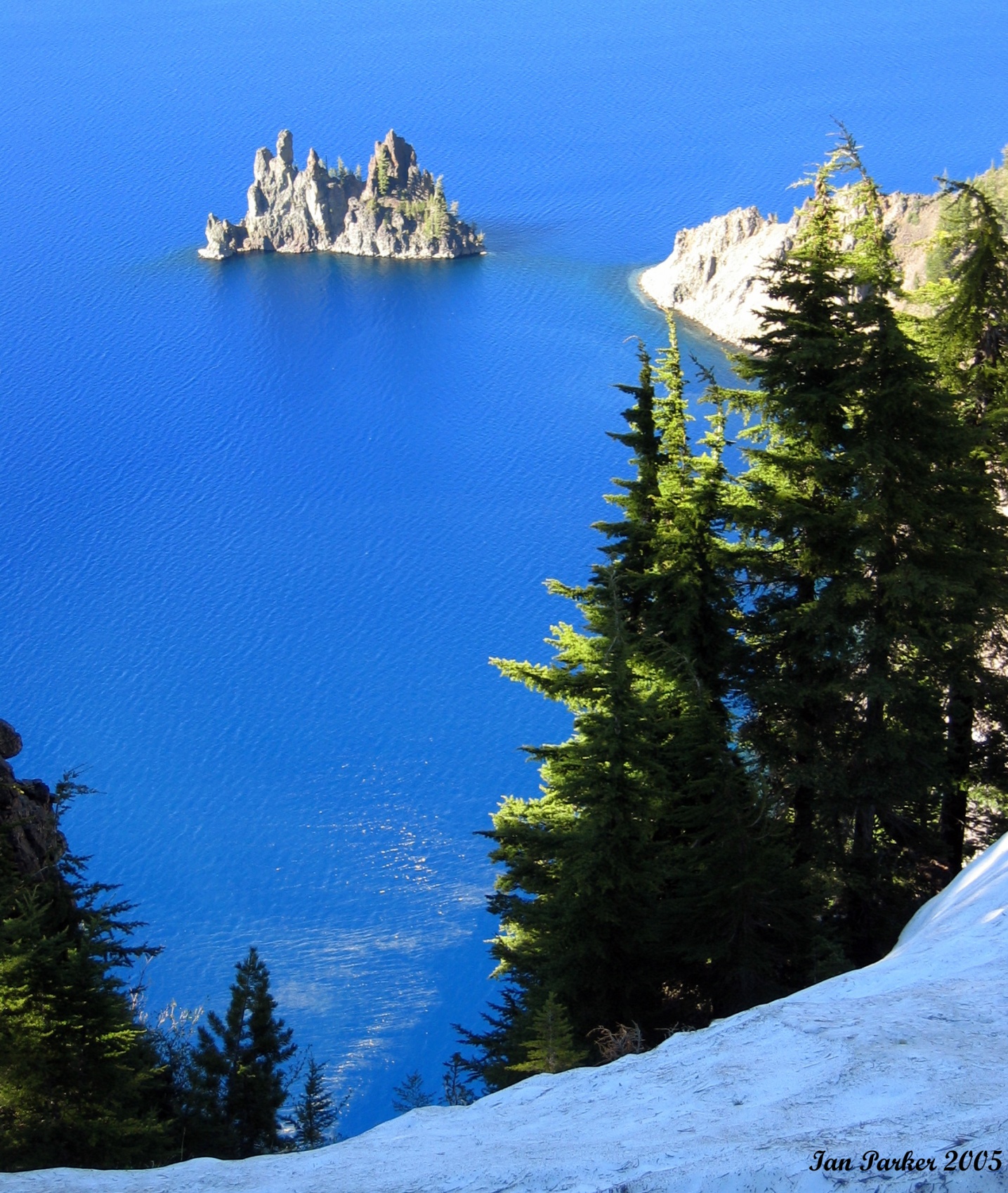 Phantom Ship
[Speaker Notes: At 400,000 years old, Phantom Ship is comprised of one of Mount Mazama’s …]
“Phantom Ship” (andesite flow)
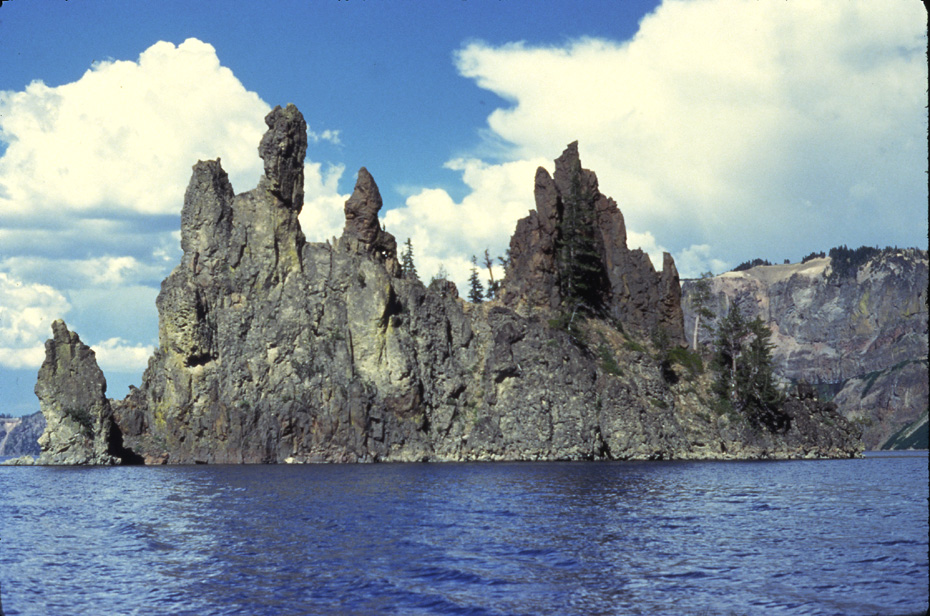 [Speaker Notes: …. oldest andesite flows.]
Caldera wall showing lava, cinders, and pumice layers
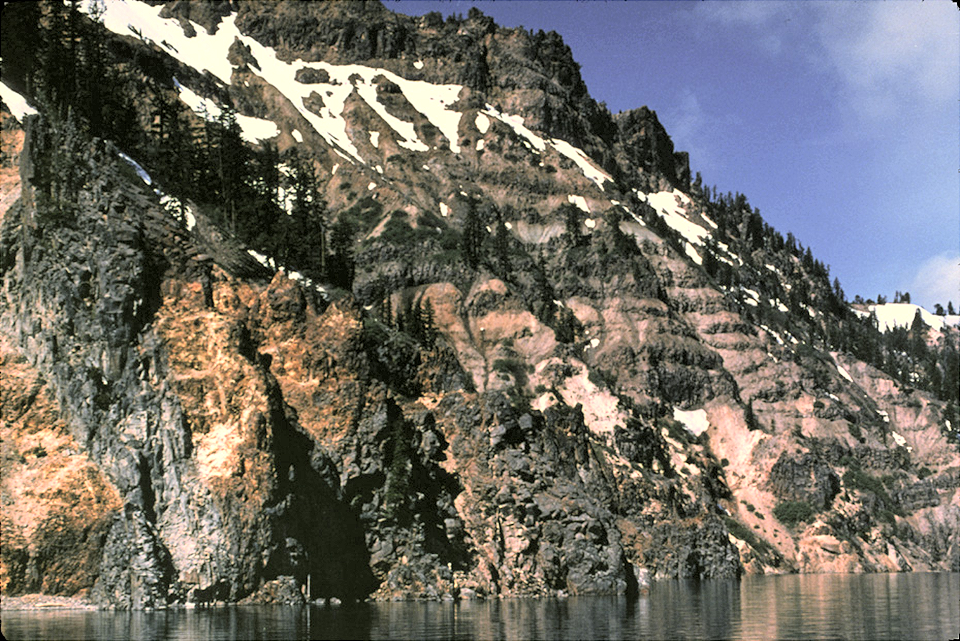 [Speaker Notes: As is characteristic of composite volcanoes, flows are interbedded with layers of various pyroclastics.]
Pumice Castle
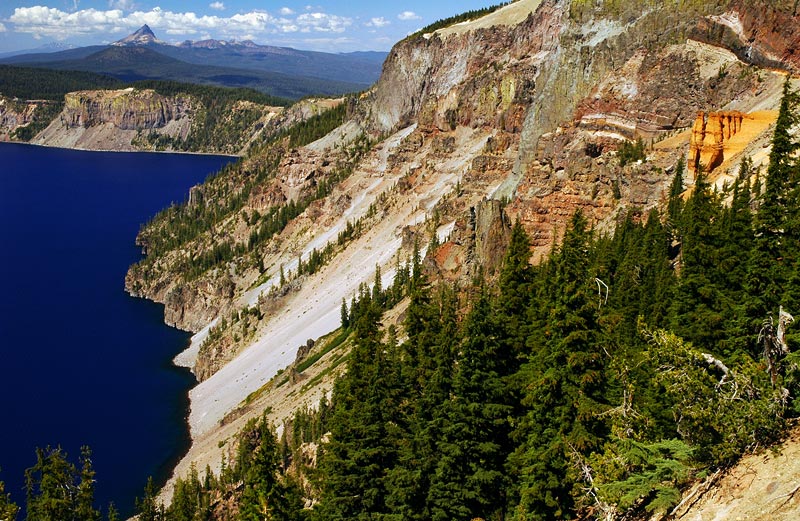 [Speaker Notes: “Pumice Castle” is a 70,000 year old remnant of one of Mount Mazama’s many pyroclastic eruptions that was exposed by the formation of the caldera ….]
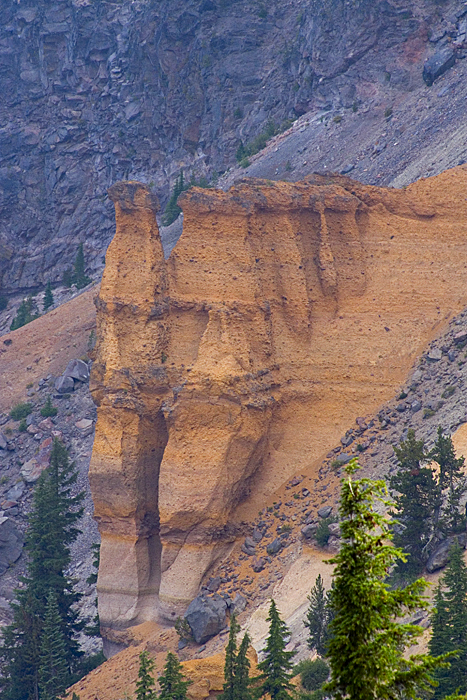 [Speaker Notes: … and sculpted by differential erosion.]
Mount Mazama prior to collapse
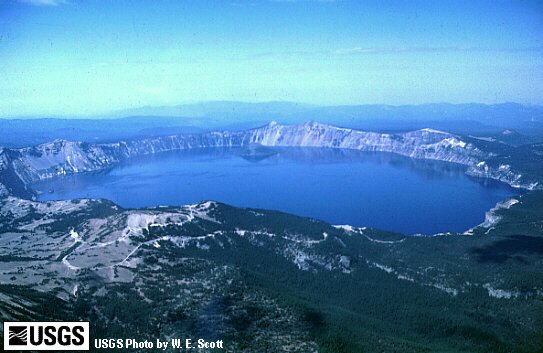 1500 m
9 km
[Speaker Notes: By projecting the slopes surrounding Crater Lake upward you can get an idea as to how big Mount Mazama was. At one time it probably had an elevation of about 12,000 feet and was the highest mountain in Oregon.]
Crater Lake History
Built on older shield volcano
 Growth of Mt. Mazama composite volcano
 Glacial erosion (concurrent with volcanism)
 Explosion craters fill with domes
 Massive eruption of Mt. Mazama and subsequent caldera formation
 Resurgent volcanism in caldera
[Speaker Notes: Such a tall mountain would surely have been glaciated, especially since it reached its maximum height during the later part of the Pleistocene glacial ages.]
Glacial valley filled by lava flow
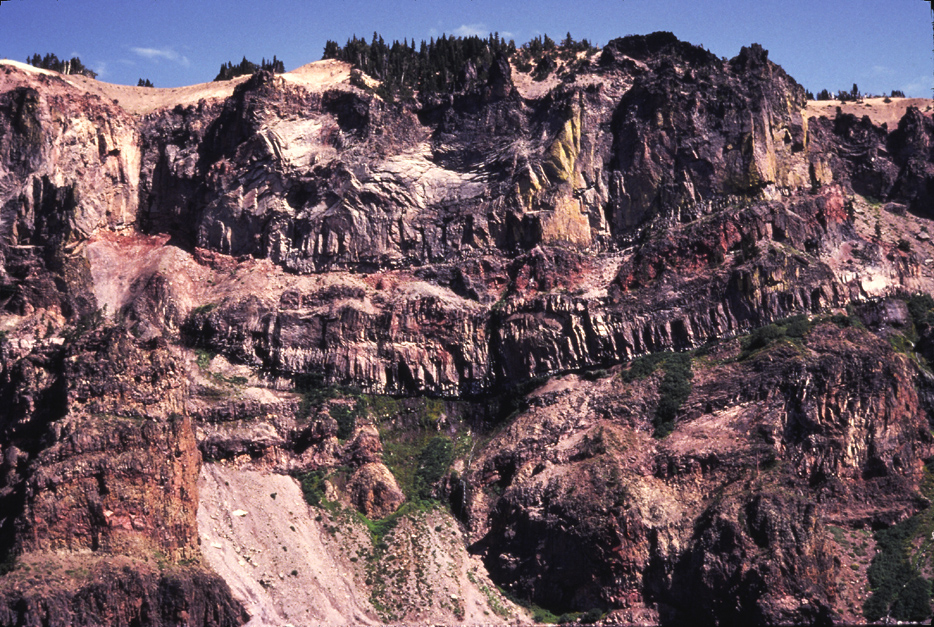 Base of glacial trough
[Speaker Notes: Since glacial erosion was concurrent with the growth of Mount Mazama, most of the U-shaped glacial troughs were filled with lava flows and pyroclastics.]
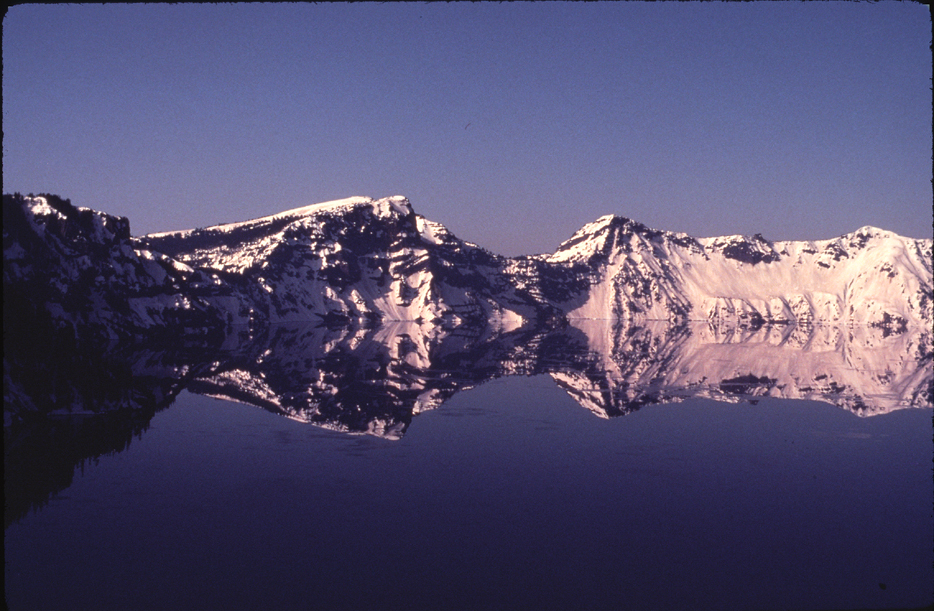 Kerr Notch
Sun Notch
[Speaker Notes: Others, such as Kerr Notch and Sun Notch, were not and now appear as broad U-shaped notches in the caldera’s rim.]
Glacial Striations
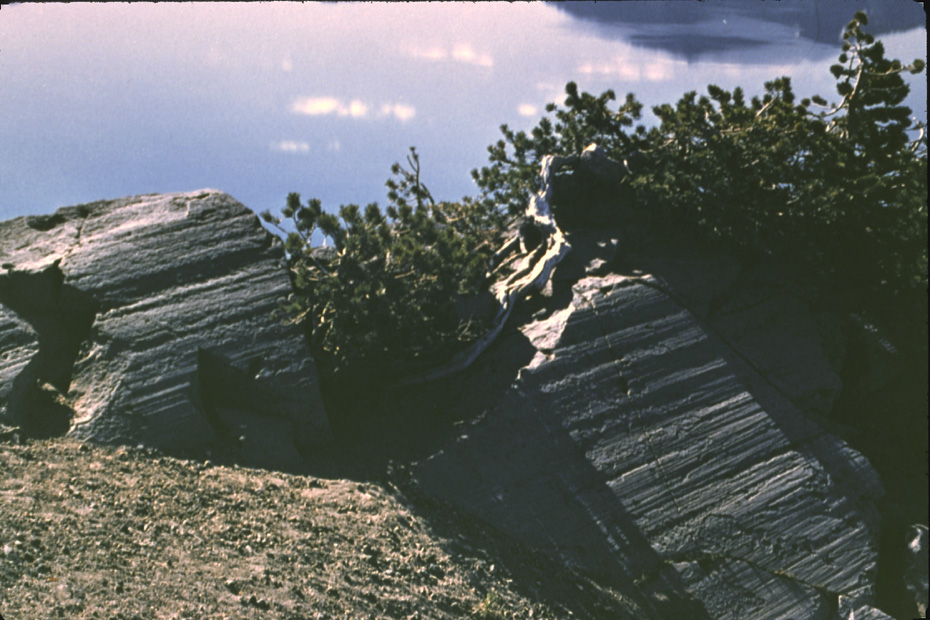 [Speaker Notes: Evidence of glacial erosion is also seen in these glacial striations.]